Suer, bouger, dormir et s’asseoir
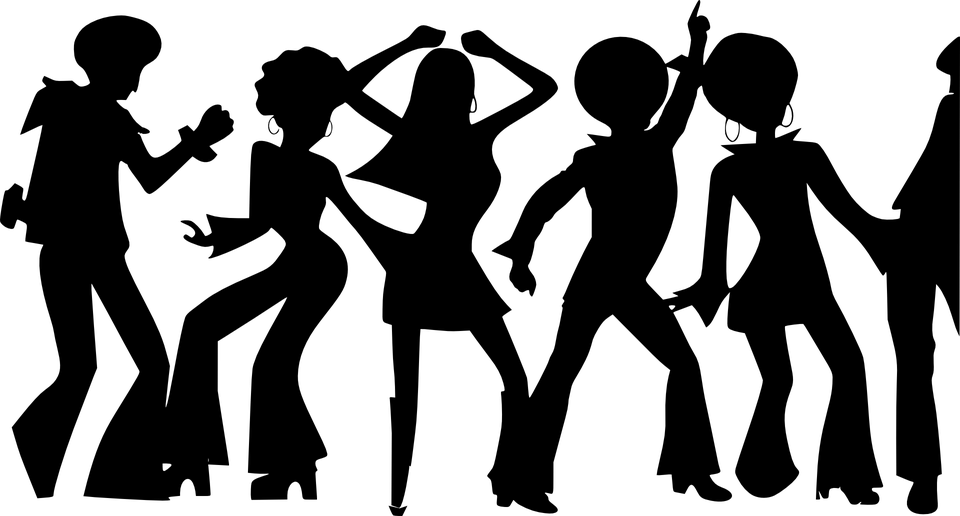 As-tu remarqué que, lorsque tu es actif, tu dors mieux et que, quand tu dors bien, tu as plus d’énergie pour courir et bouger? 
 T’es-tu déjà senti trop fatigué pour bouger et être actif?
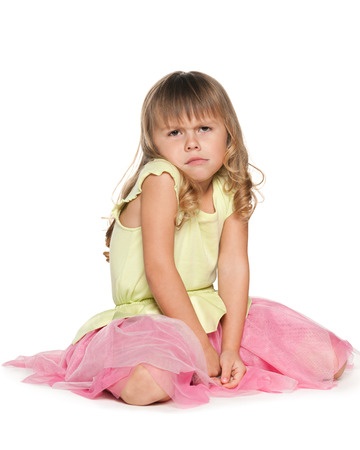 Beaucoup d’enfants sont trop fatigués pour faire suffisamment d’activités physiques au cours de la journée et ils ne sont pas assez actifs pour être fatigués le soir. 
Attention : C’est un cercle vicieux!
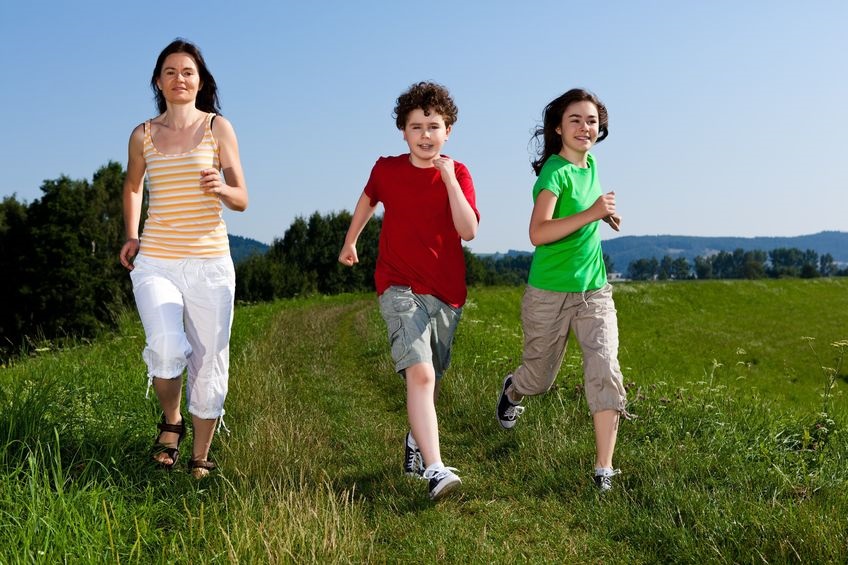 Chaque jour, fais des activités physiques d’intensité légère pendant plusieurs heures. 
Par exemple, fais de la marche dehors avec ta famille, tes amis ou ton chien. 
Pour bien dormir, il faut bouger… et, pour pouvoir bouger, il faut bien dormir!
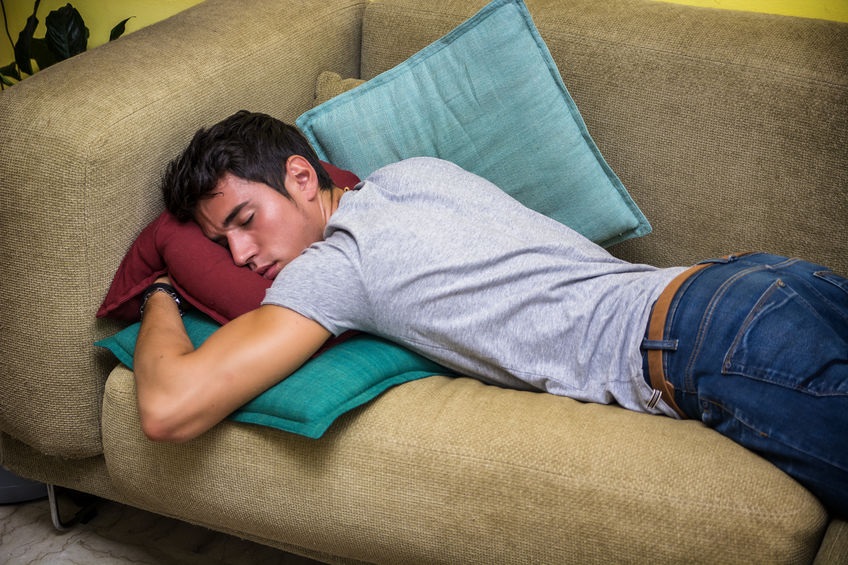 Si tu as entre 5 et 13 ans, tu as besoin de 9 à 11 heures de sommeil par nuit, sans interruption. 
Si tu as entre 14 et 17 ans, tu as besoin de 8 à 10 heures de sommeil par nuit, sans interruption. 
Essaie de te coucher et de te lever à des heures régulières.
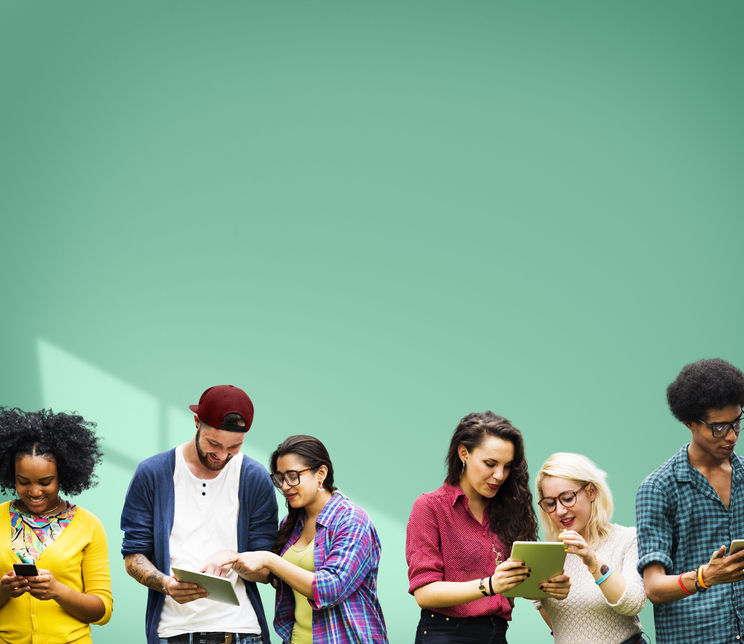 Ne passe pas plus de 2 heures par jour devant un écran. 
Réduis au minimum les périodes prolongées en position assise.
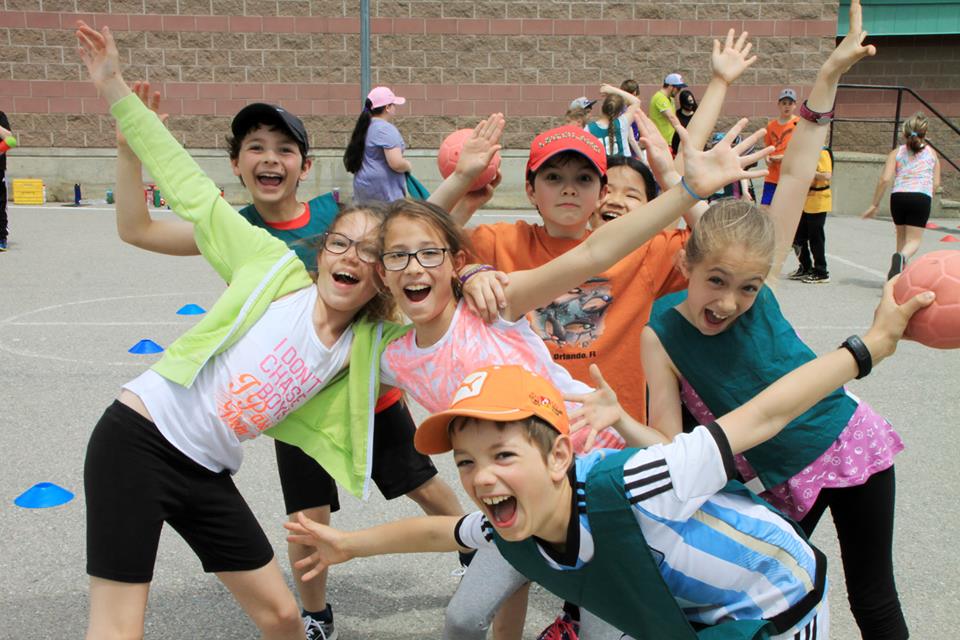 Si tu suis les directives qu’on t’a données, ceci peut t’apporter beaucoup de bienfaits.
Meilleure santé physique 
Réussite scolaire 
Meilleur contrôle de tes émotions 
Meilleure mémoire 
Résolution plus facile des problèmes
Conseils pour une bonne hygiène de sommeil
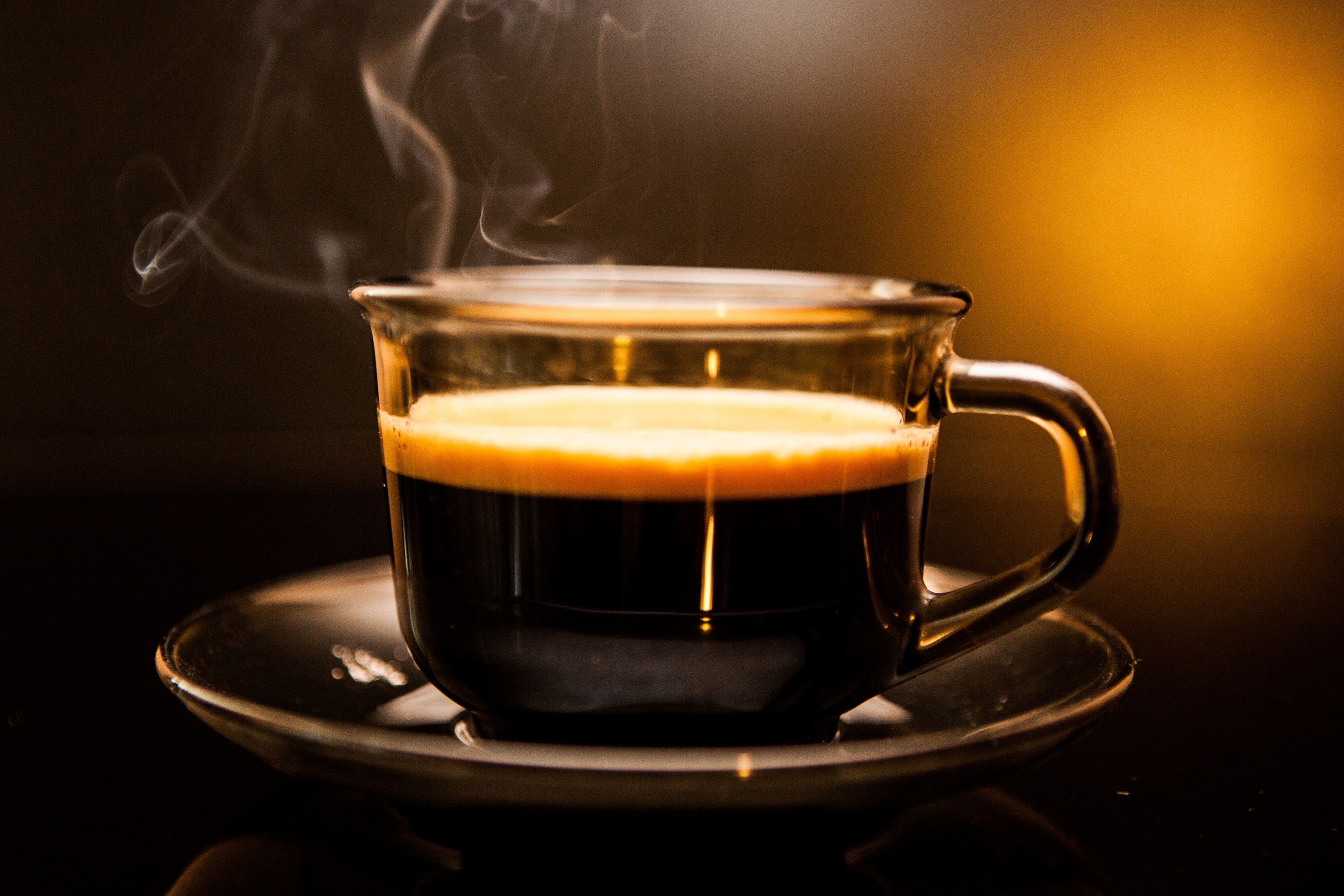 Conseils pour une bonne hygiène de sommeil
Évite la caféine. 
Profite de la lumière naturelle le matin. 
Garde les téléphones cellulaires, ordinateurs, télévisions et jeux vidéos hors de ta chambre.
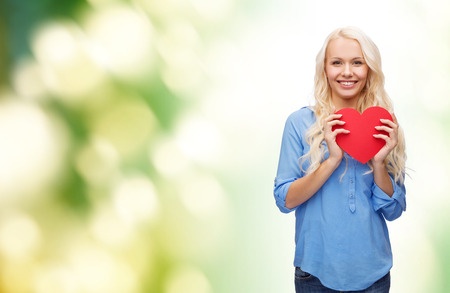 Sors dehors pour profiter de la nature et faire plaisir à ton cœur!